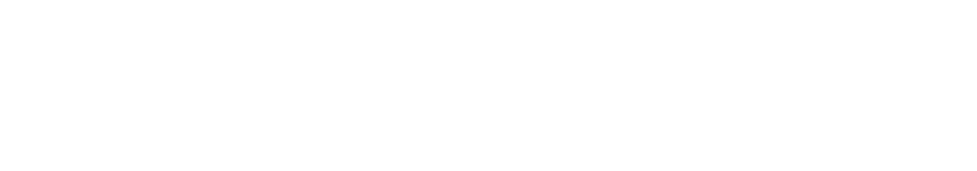 Tháng 03 2023
National Nutrition Month®
NationalNutritionMonth.org
eatright.org
[Speaker Notes: Hello, my name is ___________________________, and I am a ________________________ (RDN, NDTR, intern, etc.).  

I’m also a member of the Academy of Nutrition and Dietetics (Academy), the world’s largest organization of food and nutrition professionals. 

Members of the Academy play a key role in shaping the public's food choices and are committed to improving the nation’s health. 

As food and nutrition experts, registered dietitian nutritionists (RDNs) serve in roles that have a positive impact on the health of their patients, clients and communities. RDNs offer preventive and medical nutrition therapy services in a variety of settings, and they are a trusted source about what types of food to eat.

If you would like to improve your current eating habits and would benefit from personalized nutrition guidance, a registered dietitian nutritionist can help you develop a healthful eating plan that is as unique as you are.]
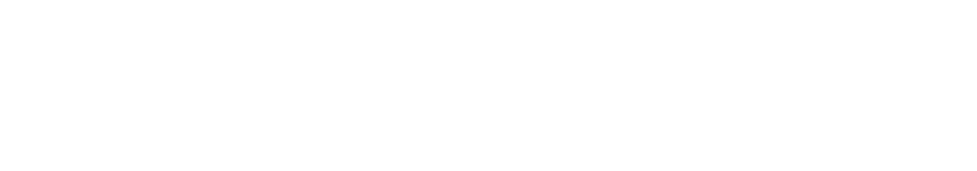 Tháng 03 2023
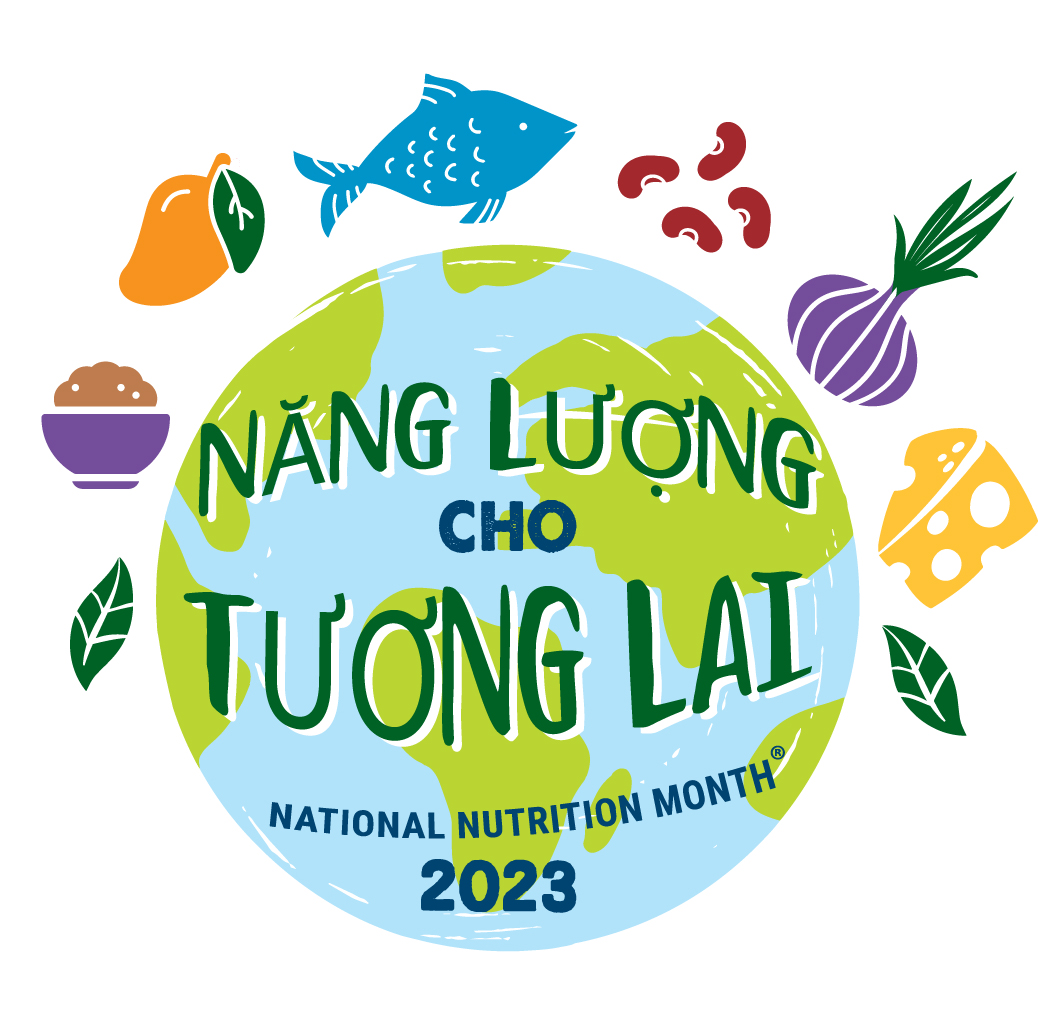 NationalNutritionMonth.org
eatright.org
[Speaker Notes: Each year during March, we celebrate National Nutrition Month®, which is a nutrition education and information campaign sponsored by the Academy. It invites everyone to learn about making informed food choices and developing sound eating and physical activity habits. 

National Nutrition Month® started in 1973 as National Nutrition Week, and it became a month-long observance in 1980 in response to growing interest in nutrition. 

2023 will be its 50th anniversary, and the theme for this year’s National Nutrition Month® is Fuel for the Future.]
Mục tiêu:
Liệt kê các chất dinh dưỡng có trong thực phẩm.
Miêu tả những gì làm cho thực phẩm có dinh dưỡng cao.
Giải thích hai cách Tiếp Năng Lượng cho Tương Lai với ngân sách hạn chế.
[Speaker Notes: At the end of today’s presentation, you will be able to: 
List the six types of nutrients found in foods.
Describe what makes a food nutrient-dense.
Explain two ways to “Fuel for the Future” on a limited budget.]
Các dinh dưỡng
Hyđrat-cacbon 
Protein 
Chất béo
Vitamin 
Khoáng chất 
Nước
[Speaker Notes: There are six types of nutrients.

Does anyone know what they are?

Carbohydrates, proteins, fats, vitamins, minerals, and water.

Certain foods are known for being a good source of a particular nutrient but often the foods we eat include a mix of nutrients.

For example, fruits, like oranges, are a great source of vitamin C, but they are also a type of carbohydrate and provide water, along with other vitamins, including folate.

Choosing a variety of foods from each food group and within each food group is important, since no single food or food group provides all the nutrients we need for good health.]
Nhóm Thực Phẩm
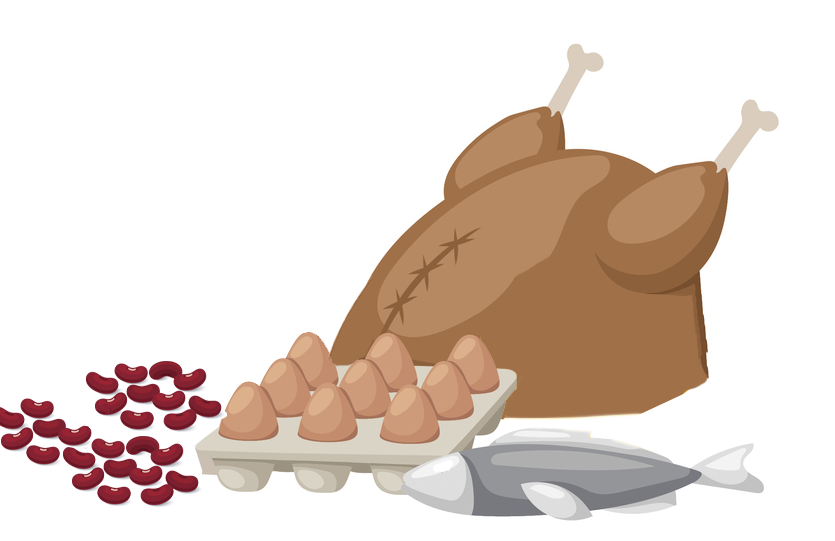 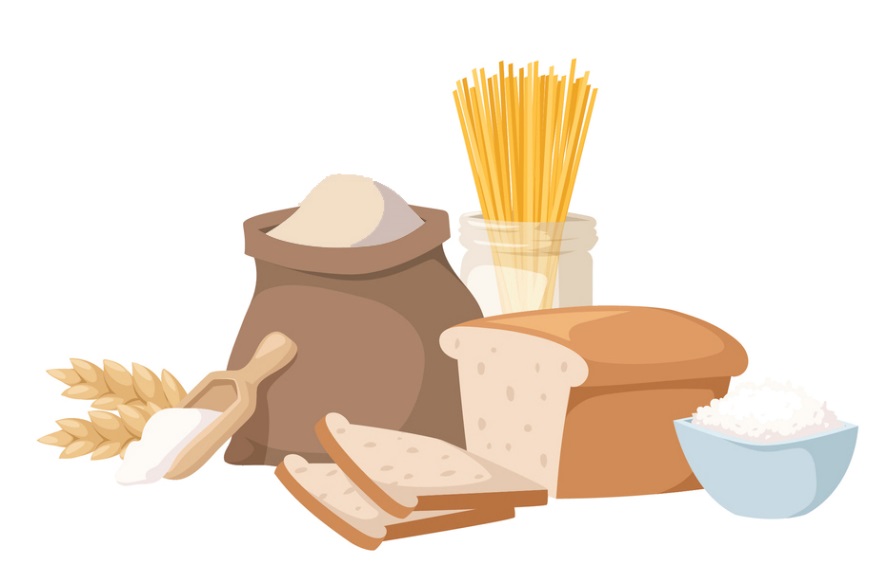 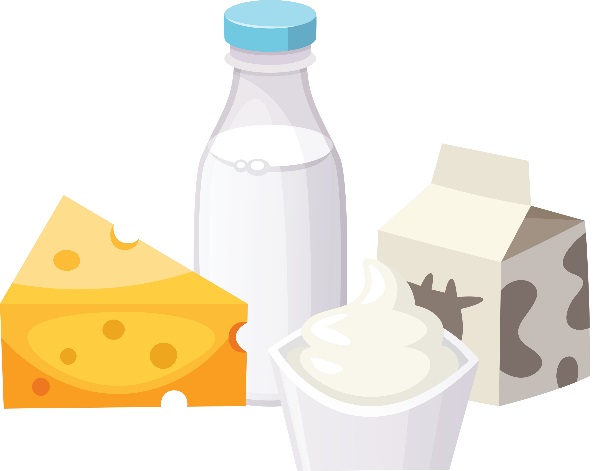 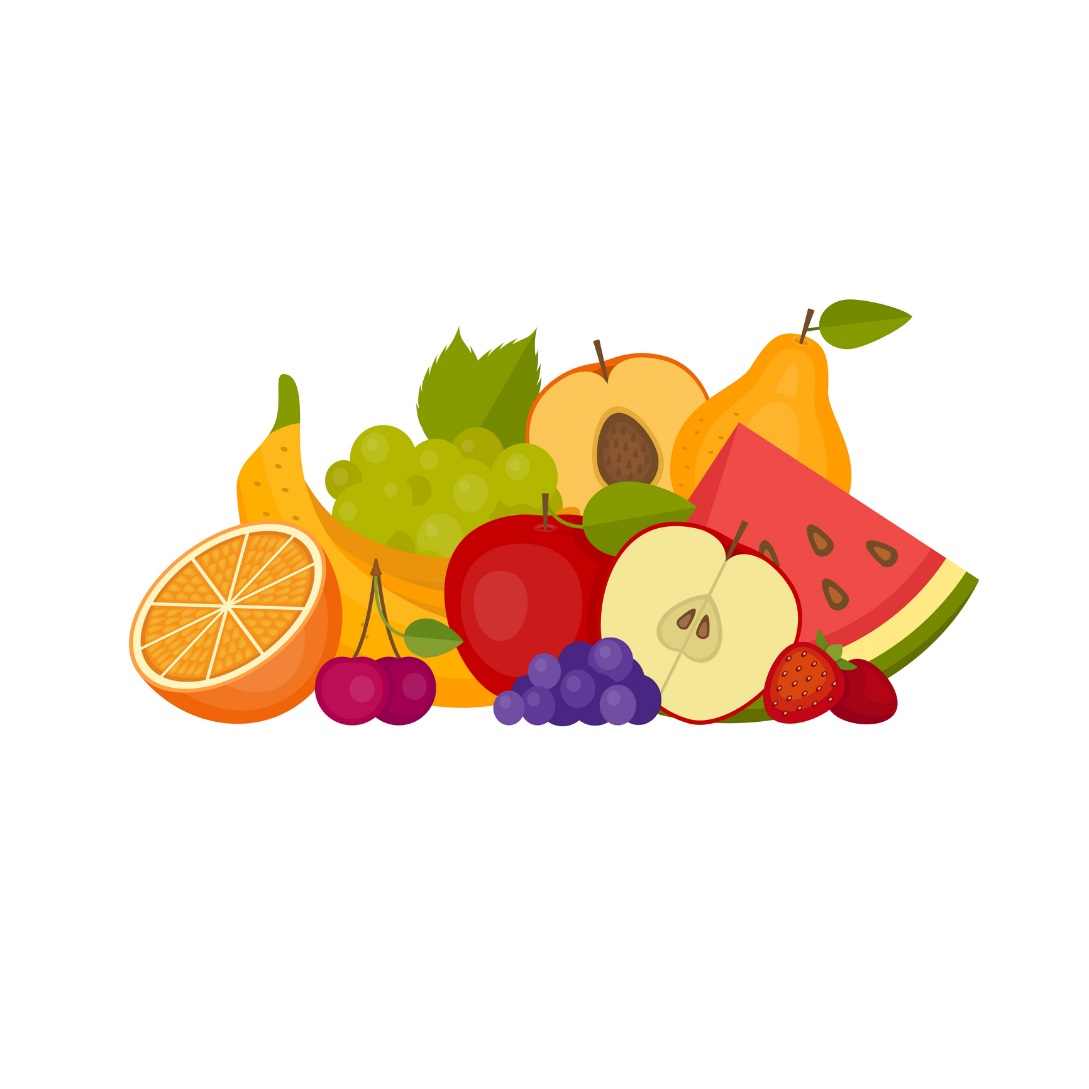 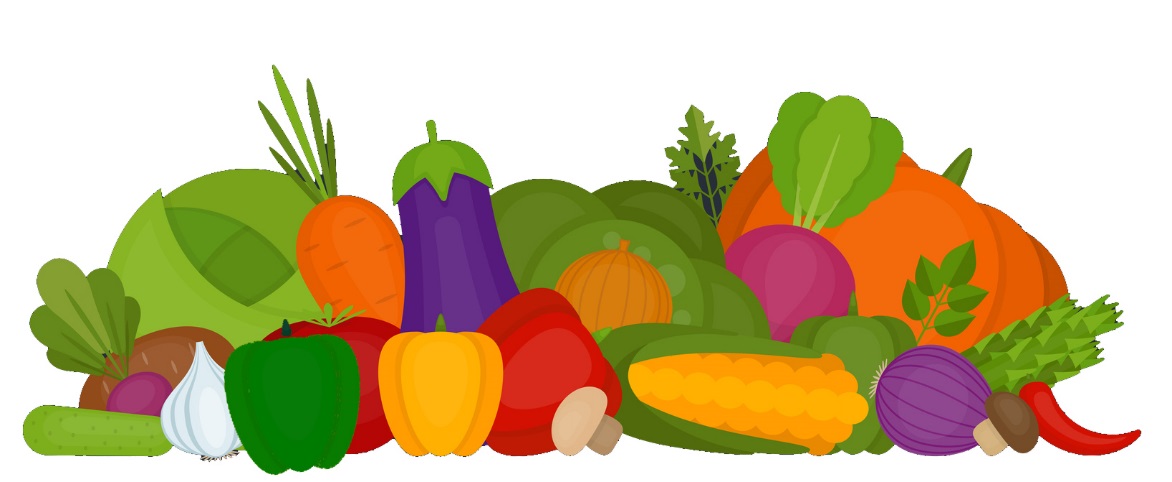 [Speaker Notes: Who can tell me what the five food groups are?

The five food groups, as depicted on this slide, are: Dairy, Grains, Protein Foods, Vegetables, and Fruits.

Although we tend to choose foods and beverages based on factors, such as their taste, cost, and convenience, there are advantages to focusing on nutrient-dense forms.]
“Thực phẩm và thức uống dinh dưỡng cao cung cấp vitamin, khoáng chất và các thành phần tăng cường sức khỏe khác mà có ít đường bổ sung, chất béo bão hòa và muối. Rau củ, trái cây, ngũ cốc nguyên hạt, hải sản, trứng, đậu, đậu Hà Lan, đậu lăng, các loại hạt quả hạch và hạt mầm không muối, các sản phẩm từ sữa ít béo hoặc không béo, và thịt nạc và gia cầm- khi được chuẩn bị với không hoặc rất ít đường, chất béo bão hòa và muối- là những thực phẩm dinh dưỡng cao.”
Nguồn:: U.S. Department of Agriculture and U.S. Department of Health and Human Services. Dietary Guidelines for Americans, 2020-2025. 9th Edition. December 2020. Available at DietaryGuidelines.gov.
[Speaker Notes: According to the 2020-2025 Dietary Guidelines for Americans, “Nutrient-dense foods and beverages provide vitamins, minerals, and other health-promoting components and have little added sugars, saturated fat, and sodium. Vegetables, fruits, whole grains, seafood, eggs, beans, peas, and lentils, unsalted nuts and seeds, fat-free and low-fat dairy products, and lean meats and poultry—when prepared with no or little added sugars, saturated fat, and sodium— are nutrient-dense foods”

A healthy eating routine, includes a variety of nutrient-dense foods and in the recommended amounts from each food group.

No matter your age or activity level, making healthful food and drink choices will provide your body with energy now and Fuel for the Future.]
Năng lượng cho tương lai
Ăn với lưu tâm về môi trường.
Gặp một Chuyên gia Dinh dưỡng có Giấy phép hành nghề (Registered Dietitian Nutritionist - RDN). 
Luôn đầy đủ dưỡng chất mà lại tiết kiệm được tiền.
Ăn đa dạng các loại thực phẩm từ tất cả các nhóm thực phẩm.
Chế biến các món ngon tại nhà.
[Speaker Notes: These are a few says that we can Fuel for the Future:
Eat with the environment in mind.
See a Registered Dietitian Nutritionist (RDN). 
Stay nourished and save money.
Eat a variety of foods from all food groups. 
Make tasty foods at home.]
Ăn với lưu tâm về môi trường.
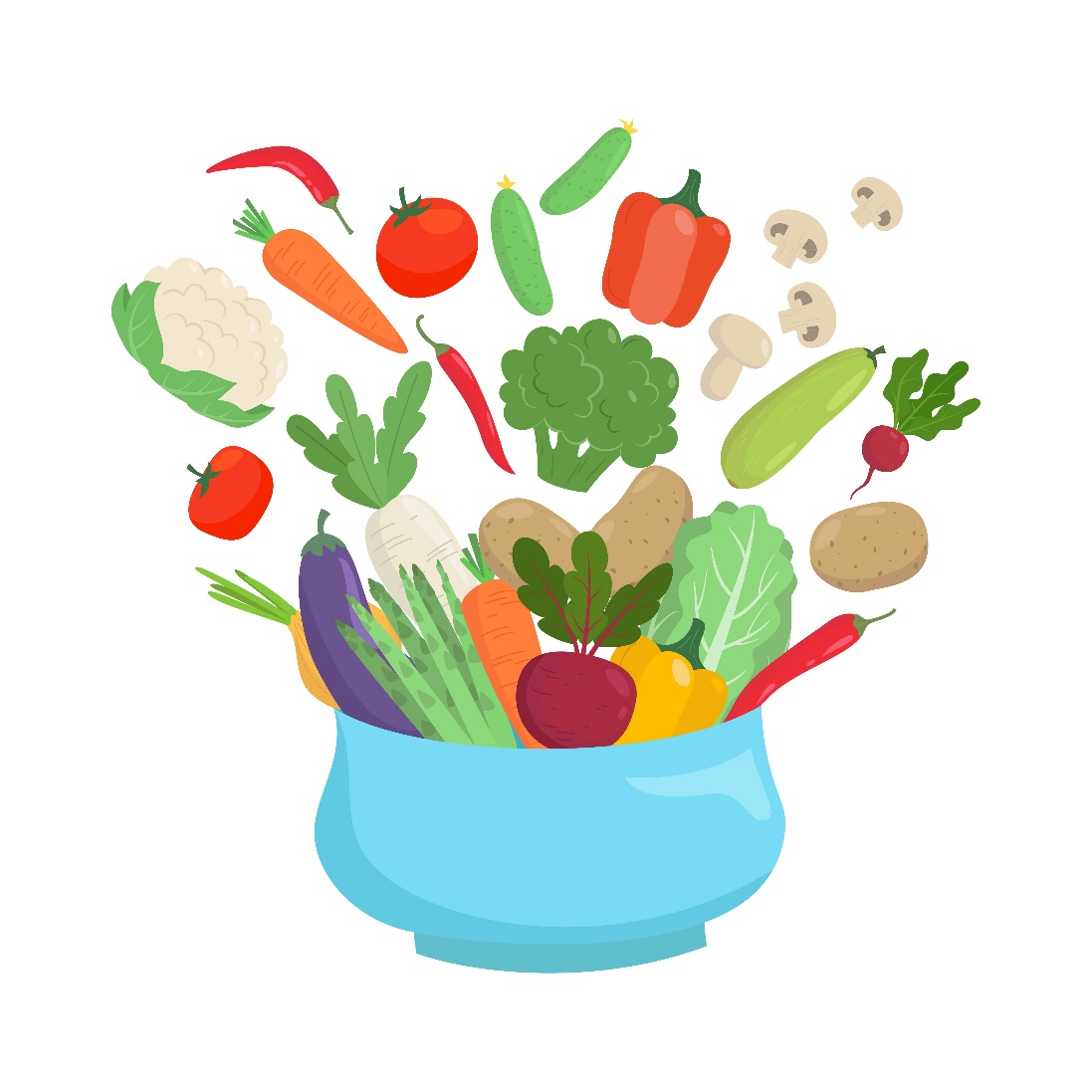 Tận hưởng nhiều bữa ăn chính và đồ ăn nhẹ có nguồn gốc từ thực vật hơn.
Mua các thực phẩm với ít đồ đóng gói nhất.
Mua các thực phẩm theo mùa và mua đồ sẵn có tại địa phương khi có thể.
Bắt đầu với việc trồng trọt trong thùng chứa hoặc sau vườn nhà để tự trồng thực phẩm tại nhà.
Gặp một Chuyên gia Dinh dưỡng có Giấy phép hành nghề (Registered Dietitian Nutritionist - RDN). 
Hãy hỏi bác sĩ của quý vị để được giới thiệu đến gặp RDN.
Hãy tìm một RDN có chuyên ngành về nhu cầu riêng của quý vị.
Tìm hiểu về các nhu cầu dinh dưỡng có thể thay đổi như thế nào theo tuổi tác.
Nhận thông tin dinh dưỡng được cá nhân hoá để đáp ứng các mục tiêu sức khoẻ của quý vị.
[Speaker Notes: Another way to Fuel for the Future is to see a registered dietitian nutritionist, also known as an RDN.

RDNs are the nutrition experts and can provide sound, easy-to-follow personalized nutrition advice.

Ask your doctor for a referral to an RDN, then find an RDN who specializes in your unique needs.

By seeing an RDN, you can learn how nutrient needs may change with age and receive personalized nutrition information to meet your health goals.]
Luôn đầy đủ dưỡng chất mà lại tiết kiệm được tiền.
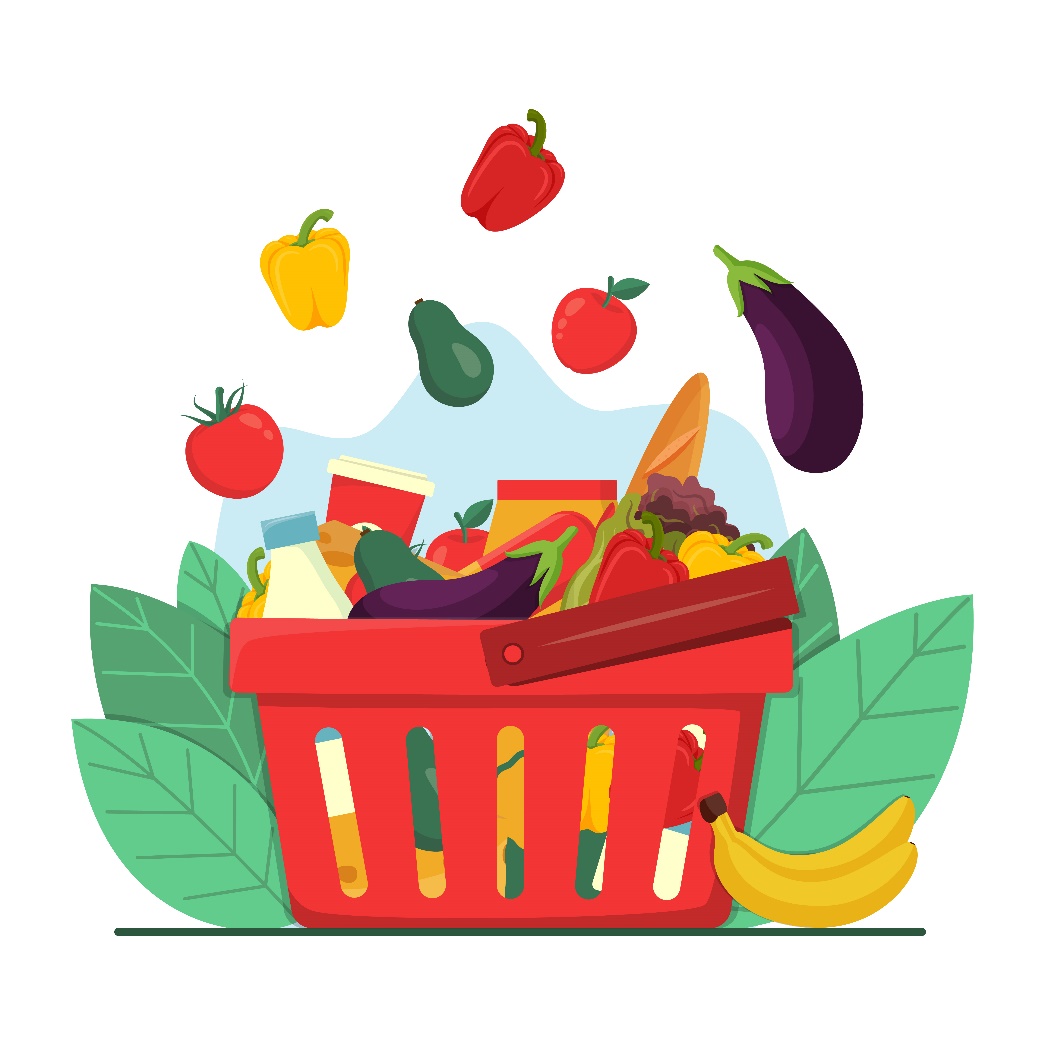 Lên kế hoạch cho các bữa ăn chính và phụ của quý vị.
Kiểm tra thực phẩm có tại nhà trước khi mua thêm.
Sử dụng danh sách đi chợ và mua các thực phẩm giảm giá.
Tìm hiểu về các nguồn lực cộng đồng như SNAP, WIC và ngân hàng thực phẩm tại địa phương.
[Speaker Notes: RDNs can also help you to stay nourished and save money while fueling for the future.

Planning your meals and snacks is a great place to start. It’s not only a habit that will help you eat healthfully, but it can also save you money and reduce wasted food.

Start by seeing what foods you have at home, then use a grocery list to shop sales when purchasing the foods you need.

You can also learn about resources in your community, such as SNAP, WIC, and local food banks.

These types of programs offer food assistance to individuals who are eligible.]
Các Chương Trình Dinh Dưỡng
Chương Trình Hỗ Trợ Dinh Dưỡng Bổ Sung (SNAP) 
SNAP cung cấp các quỹ qua đường điện tử giúp các gia đình có được thực phẩm cần thiết để duy trì chế độ ăn uống lành mạnh. Bao gồm trái cây, rau củ, thực phẩm giàu protein, và các sản phẩm sữa, bánh mì và ngũ cốc và nhiều hơn nữa. Tính đủ điều kiện dựa trên thu nhập của hộ gia đình và các nguồn lực hạn chế. 
Liên hệ với văn phòng SNAP ở tiểu bang để được hướng dẫn cách đăng ký 

Chương Trình Bổ Sung Dinh Dưỡng Đặc Biệt cho Phụ Nữ, Trẻ Sơ Sinh và Trẻ Nhỏ (WIC) 
WIC được thiết kế để phục vụ cho phụ nữ mang thai, sau sinh, và cho con bú có nguy cơ về dinh dưỡng, thêm vào đó là trẻ sơ sinh và trẻ nhỏ tới năm tuổi có nguy cơ về dinh dưỡng. Các yêu cầu về thu nhập hộ gia đình phải được đáp ứng. Những người tham gia chương trình hội đủ điều kiện sẽ nhận được thực phẩm bổ sung và giáo dục dinh dưỡng. WIC cũng có thể được kết hợp với các chương trình khác của chính phủ như SNAP, NSB và NSLP. Liên hệ với văn phòng WIC của tiểu bang để tìm văn phòng gần nhất và cách đăng ký
Nguồn:: https://www.fns.usda.gov/programs
[Speaker Notes: For example, the Supplemental Nutrition Assistance Program, also known as SNAP, provides assistance to individuals who qualify so that nutritious foods, including fruits, vegetables, protein foods, dairy products, breads and cereals can be purchased.

WIC is another type of program that offers supplemental foods and nutrition education to eligible individuals who are pregnant and breastfeeding and their children up until the age of five.

Please keep in mind that these are only two examples of federal nutrition programs that are offered through the Food and Nutrition Service of the U.S. Department of Agriculture and a brief description of each.

More information is available on the USDA’s website: https://www.fns.usda.gov/programs.]
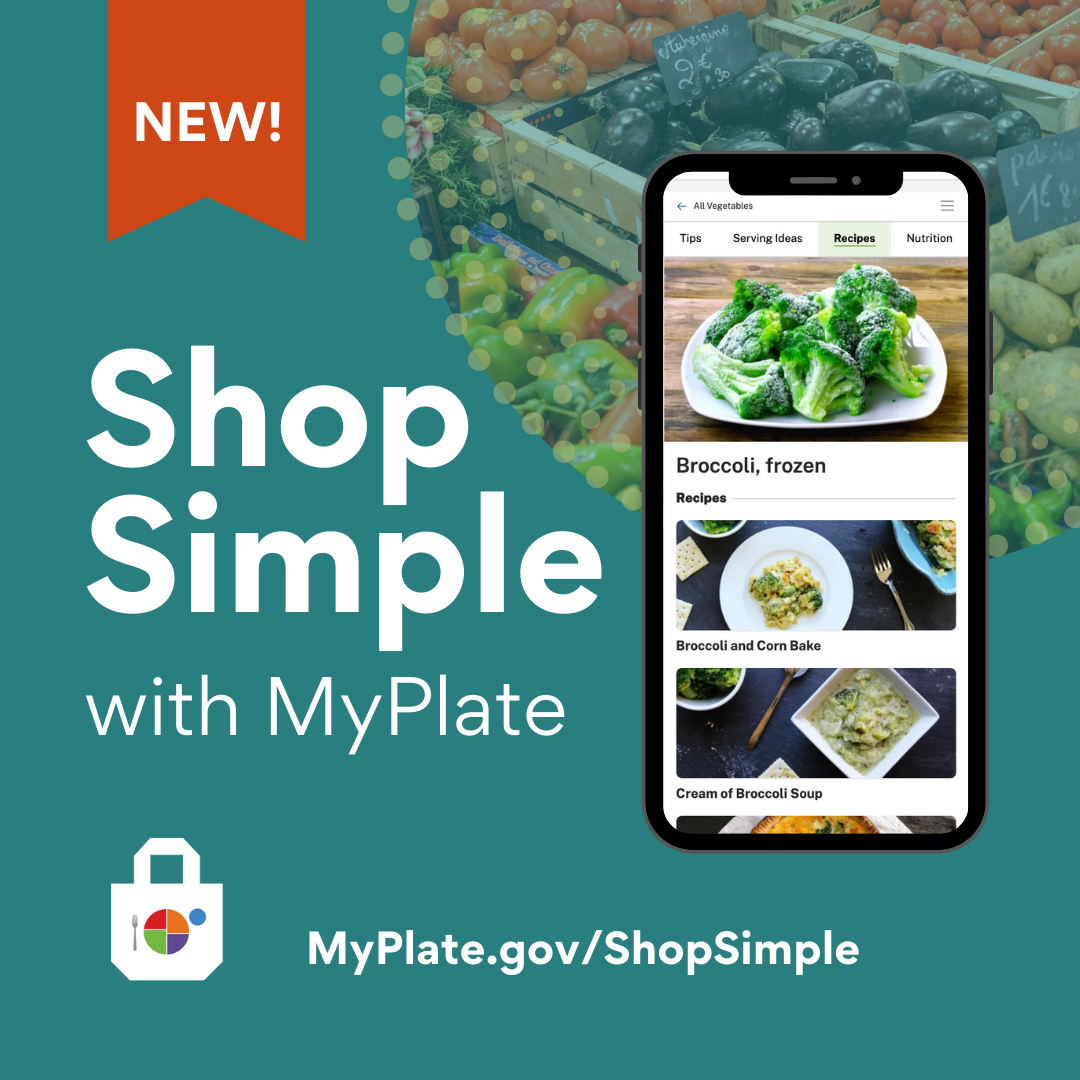 [Speaker Notes: Another resource that is available through the USDA is “Shop Simple with MyPlate”.

According to MyPlate.gov, “Shop Simple with MyPlate is a tool to help Americans save money while shopping for healthy food choices. Consumers can use this tool to quickly find savings in their local area and discover new ways to prepare budget-friendly foods”.

Source: https://www.myplate.gov/resources/graphics/promotional-images]
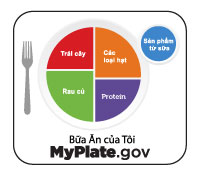 [Speaker Notes: Earlier we discussed the five food groups. 

MyPlate, as shown on this slide, is considered the “official symbol of the five food groups”, and it serves as a reminder to include the right mix of foods with your meals. 

MyPlate encourages us to balance our meals so that half of the plate includes fruits and vegetables, and the other half features a protein food and grain. A serving of dairy completes the meal.

This approach to eating is important at every stage of life and can have a positive effect on our health over time. 

It’s also important to note that some meals will contain a mixture of foods from several food groups, so they may not be portioned out in this way. Or, the meal may be eaten out of a bowl.

For example, a casserole may include chicken with brown rice, broccoli, cauliflower, carrots and low-fat cheese. In this case, four of the five food groups are represented.  Choosing a piece of fruit as a dessert would be a great way to make sure this food group is included, too.]
Ăn đa dạng các loại thực phẩm từ tất cả các nhóm thực phẩm.
Kết hợp các văn hoá ẩm thực yêu thích và văn hoá truyền thống của quý vị.
Ăn thực phẩm ở nhiều dạng khác nhau bao gồm tươi, đông lạnh, đóng hộp và sấy khô.
Tránh các chế độ ăn kiêng theo phong trào, thường khuyến khích những hạn chế không cần thiết.
Thực hành lòng biết ơn về cơ thể của quý vị bằng cách cung cấp năng lượng cần thiết.
Chế biến các món ngon tại nhà.
Hãy học các kỹ năng nấu nướng và chuẩn bị bữa ăn.
Hãy thử các hương vị và các món ăn mới từ khắp nơi trên thế giới.
Tìm ra các cách sáng tạo để tận dụng thực phẩm dư thừa, thay vì bỏ đi.
Tạo ra những khoảnh khắc vui vẻ bằng cách ăn uống chung với bạn bè và gia đình khi có thể.
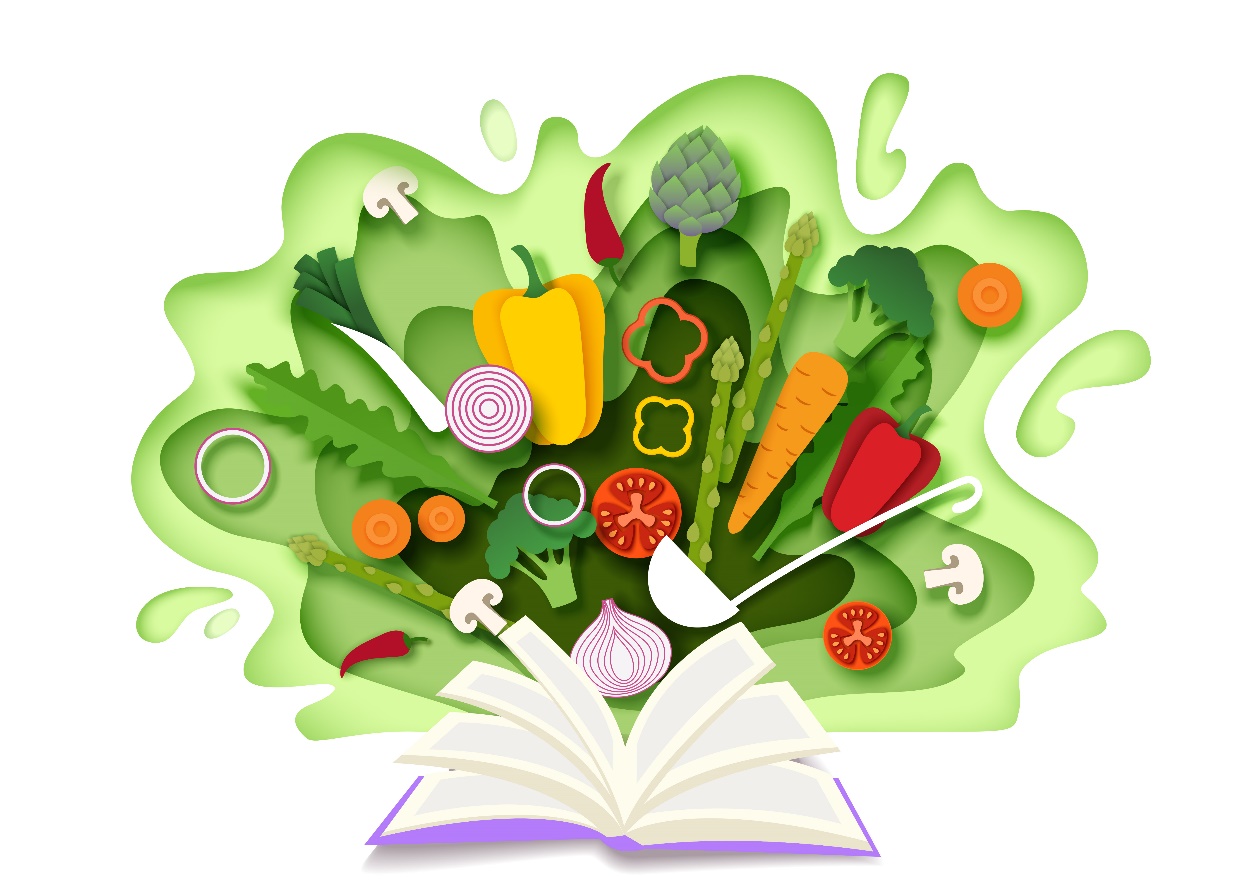 [Speaker Notes: How foods are prepared can also influence our eating habits and health. Make tasty foods at home by learning cooking and meal preparation skills. This will allow you to control the ingredients, as well as the amounts, that are used when preparing recipes. 

For example, you can use healthier ingredients to flavor foods and beverages, such as fresh or dried herbs and spices instead of salt. And fruits offer a natural sweetness.

Try new flavors and foods from around the world as you plan your meals for the week. 

Instead of eating the same foods every day or tossing them, find creative ways to use leftovers. 

For instance, leftover grilled chicken could be shredded and eaten on salad, enjoyed in a wrap with veggies for lunch, or used to make soup. 

Spending time in the kitchen and around the table will allow you to create happy memories. Try to make a point of eating with friends and family, when possible. This can even be done virtually.]
Để tìm một Chuyên gia Dinh dưỡng, hãy truy cập eatright.org
[Speaker Notes: Remember that a healthy eating routine is one that meets your unique needs. 

There are many ways to eat healthfully while you Fuel for the Future.

For additional food and nutrition information and to find a nutrition expert in your area, visit eatright.org.]
Câu hỏi?
[Speaker Notes: Are there any questions?]
Cảm ơn Quý vị!